eeef - European Energy Efficiency FundWorkstream: enhanced operational cooperation between EIB and NPBsLuxembourg, 26 March 2015
eeef at a glance
Objective
eeef is an innovative public-private partnership dedicated to mitigating climate change through market based financing in the member states of the European Union
Beneficiaries
Municipal, local and regional authorities or public and private entities acting on behalf of those authorities such as utilities, public transportation providers, social housing associations, ESCOs etc.
eeef’s capital
Initial capitalization of the fund amounting to €265m provided by the European Commission, the European Investment Bank, Cassa Depositi e Prestiti and Deutsche Bank
Investments
Fund’s investments are split into three project categories:

Energy Efficiency (EE)
Renewable Energy (RE)
Clean Urban Transport
2
eeef fund structure
EUR, Local FX investments
EUR funding
Investment Committee
Technical Assistance Facility
Issuer Vehicle
Luxembourg
Investors
Management Board
Municipal, local, regional and national authorities and public or private entities acting on behalf of those public authorities
Investment Advisor
Super-Senior Tranche
(Notes)
Institutional Investors
Direct Debt & Equity
Senior Tranche
(A Shares)
Private Investors, International Financial Institutions  or Development Finance Institutions
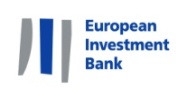 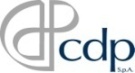 Private Investors, International Financial
 Institutions  or Development Finance Institutions
Mezzanine Tranche
(B Shares)
FIs
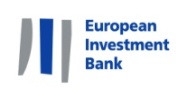 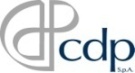 Loans
Senior & Sub Debt Loans
Junior Tranche
(C Shares)
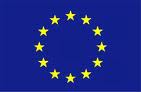 3
Decision making process and organisational responsibilities
Supervisory Board
Management Board (MB):
Responsible for the overall management of EEEF and make key oversight decisions
Nominated by the shareholders, approved by CSSF
Min 3 persons, max 5 persons (1 seat for EC, 1 seat for EIB, 1 seat for CdP)

Investment Committee (IC):
Engaged in the oversight of fund management through its participation in the investment decision making process
Nominated by the MB
Min 3 persons, max 5 persons

Supervisory Board:
Permanent supervision of the management of the Fund
Nominated by the shareholders
Min 3 persons, max 6 persons (2 seats for EC, 1 seat for EIB, 1 seat for CdP)

Investment Manager:
Responsible for the management of the Fund’s assets in accordance with the Investment Guidelines
Supervision of the Fund activities and strategic advice
Investment recommendation
Management Board
3
Investment proposal after discussion with IC and credit discussion with MB
Investment Committee
4
Investment Manager
Investment proposal and credit discussion
2
Financing commitment
5
1
Financing request
Project
4
Advantages of the eeef from a borrower's perspective
Fast and flexible financing
Professional investment advisor, decision making process from initial screening  (assuming all information is provided) until financial close no longer than 6 months
One-stop shop from project development support via grants from the TA facility to tailor-made financing of projects
Various financing instruments
The fund offers various financing instruments including senior debt, mezzanine, equity, leasing structures and forfeiting loans
Fund can also operate as the sole investor in projects (single investor transactions) to simplify implementation and lower execution costs
Long maturities
Flexible with respect to maturities:

Debt  can be provided for maturities up to 15 - 20 years 
Equity or mezzanine capital can be provided to act as co-sponsor or long-term subordinated risk taker
5
eeef Technical Assistance facility and possible co-operation with Structural Funds
Technical Assistance
 by EC
eeef’s intital TA facility of €20m supports its beneficiaries (municipalities) in developing their projects by providing European Commission grants for up to 90% of the total costs and subject to later financing by eeef
The application phase for this TA facility expired March 2014
Technical Assistance
by eeef
The shareholders of the Fund can decide each year to use part of the financial returns generated to fund the eeef TA facility to support municipalities to develop energy efficiency projects
Financing of projects
 together with 
Structural Funds
Due to requirements by the EC a direct co-financing of one project by Structural Funds and the eeef is not allowed
If the project can be separatd into different phases, with Structural Funds and eeef financing possible for different phases
6
Back-up slides
1
eeef – typical ESCO structures
2
TA overview
3
Portfolio overview and selected case studies
7
Typical ESCO structures:
A classic project finance structure
ESCO Partner
Municipality
eeef offers a long  term    financing

eeef is not detered by smaller projects 
 
Construction phase isembraced in the financing
 
Standard project financepackage

More flexible in execution than commercial banks

Commercial rate funding

ESCOs profit from off balance sheet structure
Junior funds
(15%-30%)
Repayments
Capital injection
SPV 
(ESCO founded)
Construction and O&M
contracts
Senior debt
Sub-contracts (a)
eeef
EPC partner
O&M partner/s
Sub-contracts (b)
8
Typical ESCO structures: 
Purchase of receivables
1
ESCO Partner
eeef offers non recourse   solution to be implemented 
  quickly

 Purchase of receivables  does not include future   receivables for services     (O&M is not sold) 
 
 ESCO is responsible for    energy savings performance  during the tenor of the  financing contract, re-  payment obligations when   savings are not realised
 
 City is co-operating with    the financing partner  known     to it from the Technical    Assistance cooperation
Installations/construction, O&M, energy savings guarantee
Assigning of
receivables (80%-90%
of the funding amount)
discounted (discount 
factor to be outlined)
2
Municipality
eeef
3
Payments based on the savings share, no increase of the City budget
9
eeef Technical Assistance overview
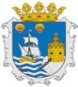 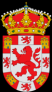 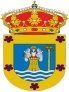 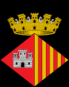 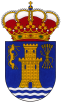 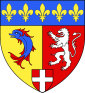 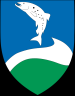 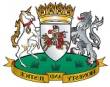 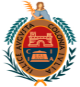 10
eeef Technical Assistance overview (continued)
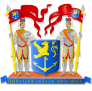 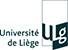 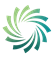 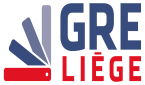 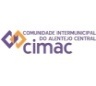 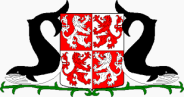 * To be determined
** Forecast, based on current savings for 2013
11
eeef portfolio overview as of today
Investments by Projects (in %)
Investments by Country (in %)
Investments by Financial Instrument (in %)
Investments by type of Partner Institution (in %)
12
Energy efficiency upgrade of the University 
Hospital S. Orsola Malpighi - Bologna, Italy
Bologna, Italy
-
Manutencoop
Facility
Management
-
Siram
-
Sinloc
Equity funding
Project bond + VAT bond
SPV  Progetto ISOM S.p.A.
EPC & O&M consortium
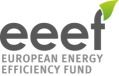 EPC and O&M
Concession agreement
UHSOM
(Grantor of
concession)
-
Regional funding
of healthcare
Region
Emilia
Romania
13
Combined Heat and Power Plant (biomass) – 
City of Orléans, France
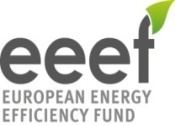 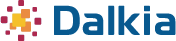 Orléans, France
Contract for 
electricity sale
Land rights
agreement
Orléans Biomasse Energie s.a.s
City of Orléans
Construction 
contract
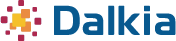 Operation and 
maintenance , 
Incl. biomass supply
Public concession for Heat supply to district heating network
Dalkia Biomasse Orléans s.a.s
EDF
14
Building retrofit of the University of Applied 
Sciences - Munich, Germany
(Purchaser)
Munich, Germany
Pays receivables/ energy savings
3
Forfaiting agreement: 
purchase of
70% of receivables /
energy savings
2
ESCO  (Seller)
UoM
(Employer)
Implementation of EE measures acc. to energy performance contract (EPC)
1
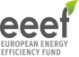 Savings guarantee
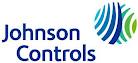 15
Green lending cooperation with Banca Transilvania- 
Cluj-Napoca, Romania
(Lender)
Cluj-Napoca, Romania
Loan Agreement
Sub-loans for EE and RE projects
(Borrower)
(Sub-borrowers)
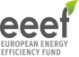 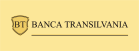 16
Street lighting upgrade of the City of Venlo– 
Venlo, Netherlands
Venlo, Netherlands
(Lender)
(Borrower)
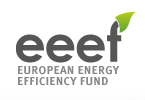 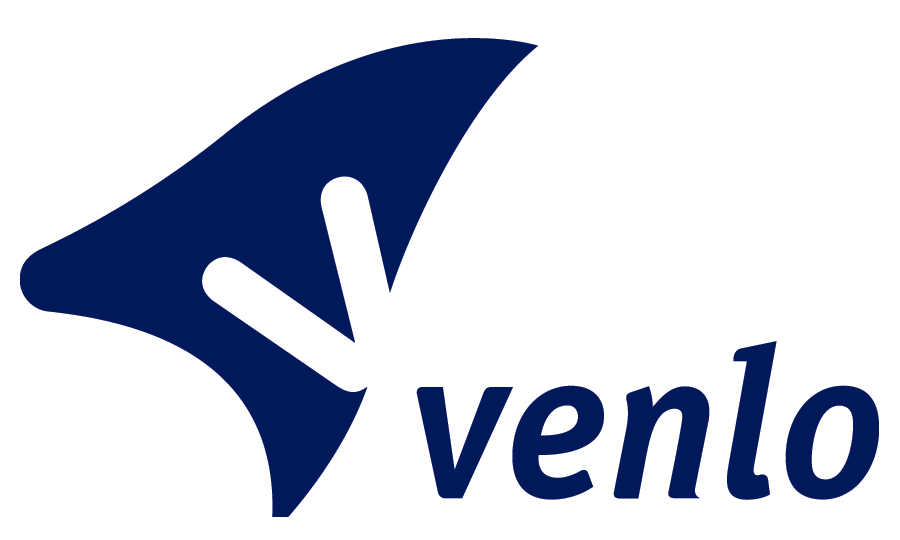 Loan Agreement
Obligation to invest into energy efficiency projects
17
Car-sharing programme for electric cars-
Cities of Paris, Lyon and Bordeaux, France
Paris, Lyon and Bordeaux, France
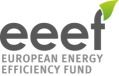 Bordeaux
Paris
Lyon
Obligation to expand core infrastructure
Bond purchase
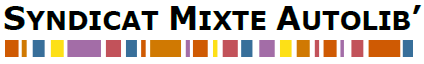 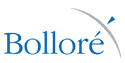 12 year concession for the Paris/ Île-de-France region; Lyon and Bordeaux to come
100%
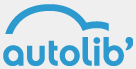 18
Contacts
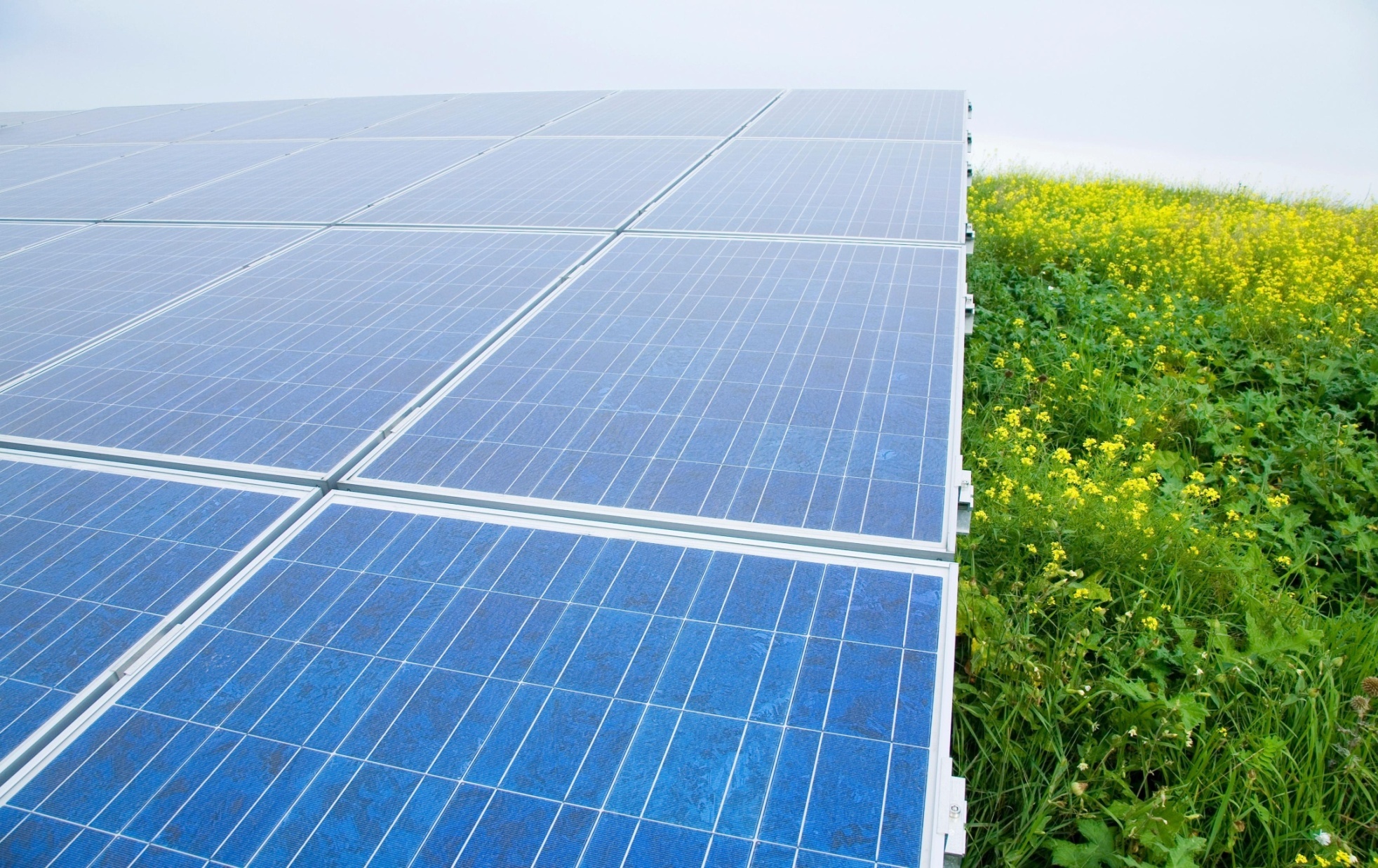 European Energy Efficiency Fund (eeef)
Lada Strelnikova
+49(69)910-46444 
lada.strelnikova@db.com 

Zarpana Signor
+49(69)910-49858 
zarpana.signor@db.com 

Matthias Benz
+49(69)910-46449
matthias.benz@db.com

Pablo Cavia
 +44(20) 754-15328 69
pablo.cavia@db.com


www.eeef.eu
19
© Copyright 2015. European Energy Efficiency Fund, SICAV-SIF, 31 Z.A. Bourmicht, L-8070 Bertrange, Luxembourg. All rights reserved. 

This presentation (the ‘Document’) has been prepared by European Energy Efficiency Fund, SICAV-SIF (‘European Energy Efficiency Fund‘) exclusively for the benefit and internal use of the potential client (‘Client’) in order to indicate, on a preliminary basis, the feasibility of a possible transaction or transactions. The Document may only be used for these purposes. The Client is not permitted to duplicate the information provided in this Document and to communicate the received information of this Document to any third party without the prior written consent of European Energy Efficiency Fund.

The Document is incomplete without reference to, and should be viewed solely in conjunction with, the oral briefing provided by European Energy Efficiency Fund. The Document is neither intended to serve as legal or tax advice nor should it replace it.
The information in the Document reflects prevailing conditions and European Energy Efficiency Fund's views as of this date, all of which are subject to change. 
Neither the European Energy Efficiency Fund  nor their directors, officers, agents or employees, customers or professional advisers make any representation, warranty or undertaking, express or implied, as to the accuracy, reliability, completeness or reasonableness of the Document. The aforementioned persons will be under no duty to provide access to any additional information or to update or correct (if required) any Information. Accordingly, neither the European Energy Efficiency Fund nor the aforementioned persons will be liable for the accuracy, reliability, completeness or reasonableness of the Document.